Zpráva o činnosti Centrálního nákupu, příspěvkové organizace, za rok 2020
Centrální nákup Plzeňského kraje (dále jen „CNPK“) byl zřízen na základě zřizovací listiny vydané usnesením Zastupitelstva Plzeňského kraje č. 175/09 dne 27. 7. 2009 podle § 35 odst. 2 písm. j) zákona o krajích. Hlavním účelem zřízení je zajištění dodávek, služeb či stavebních prací pro potřeby právnických osob založených, zřízených či ovládaných Plzeňským krajem a pro potřeby Krajského úřadu Plzeňského kraje.
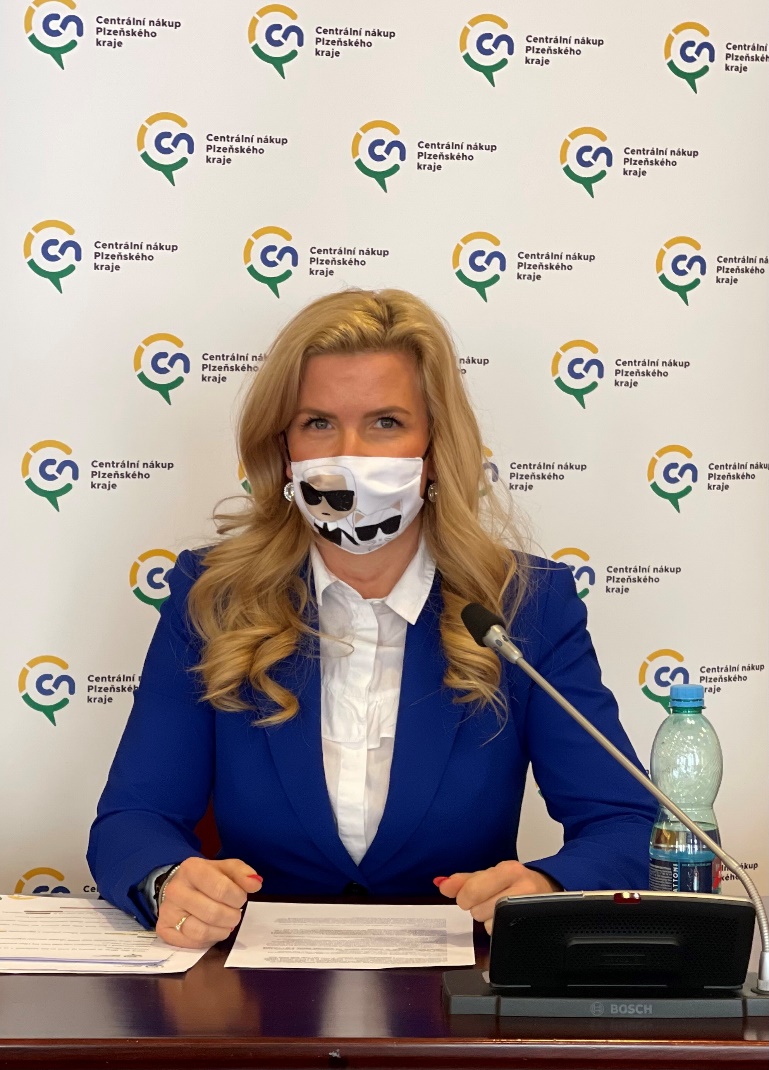 Na základě požadavků zúženého krizového štábu pro zdravotnictví jsme zahájili průzkumy trhu pro nákupy ochranných pomůcek pro zdravotnická zařízení 
a další organizace PK. V jarním období jsme členy zúženého krizového štábu pro zdravotnictví. 

Velmi intenzivně spolupracujeme s Krizovým štábem Plzeňského kraje.


Rok 2020 byl ovlivněn pandemií COVID-19, která začala v březnu 
a po dočasném uvolnění trvala až do konce roku. 


Vzdělávání zaměstnanců a komunikace s vnějšími partnery probíhá online formou a stalo se běžným standardem.
Předpokládaná hodnota všech VZ: 1,64 mld. Kč vč. DPH
Předpokládaná hodnota všech VZ: 1,37 mld. Kč bez DPH

Celkem VZ zadaných: 152
ČÍSLA ZA ROK 2020
Celková úspora za rok 2020: 140 360 244 Kč bez DPH
CNPK členem zúženého Krizového štábu Plzeňského kraje 
Od března 2020 jsme poptávali pro zdravotnická a sociální zařízení Plzeňského kraje ochranné pomůcky
JAK JSME OBSTARÁVÁLI OCHRANNÉ POMŮCKY V DOBĚ COVIDU?
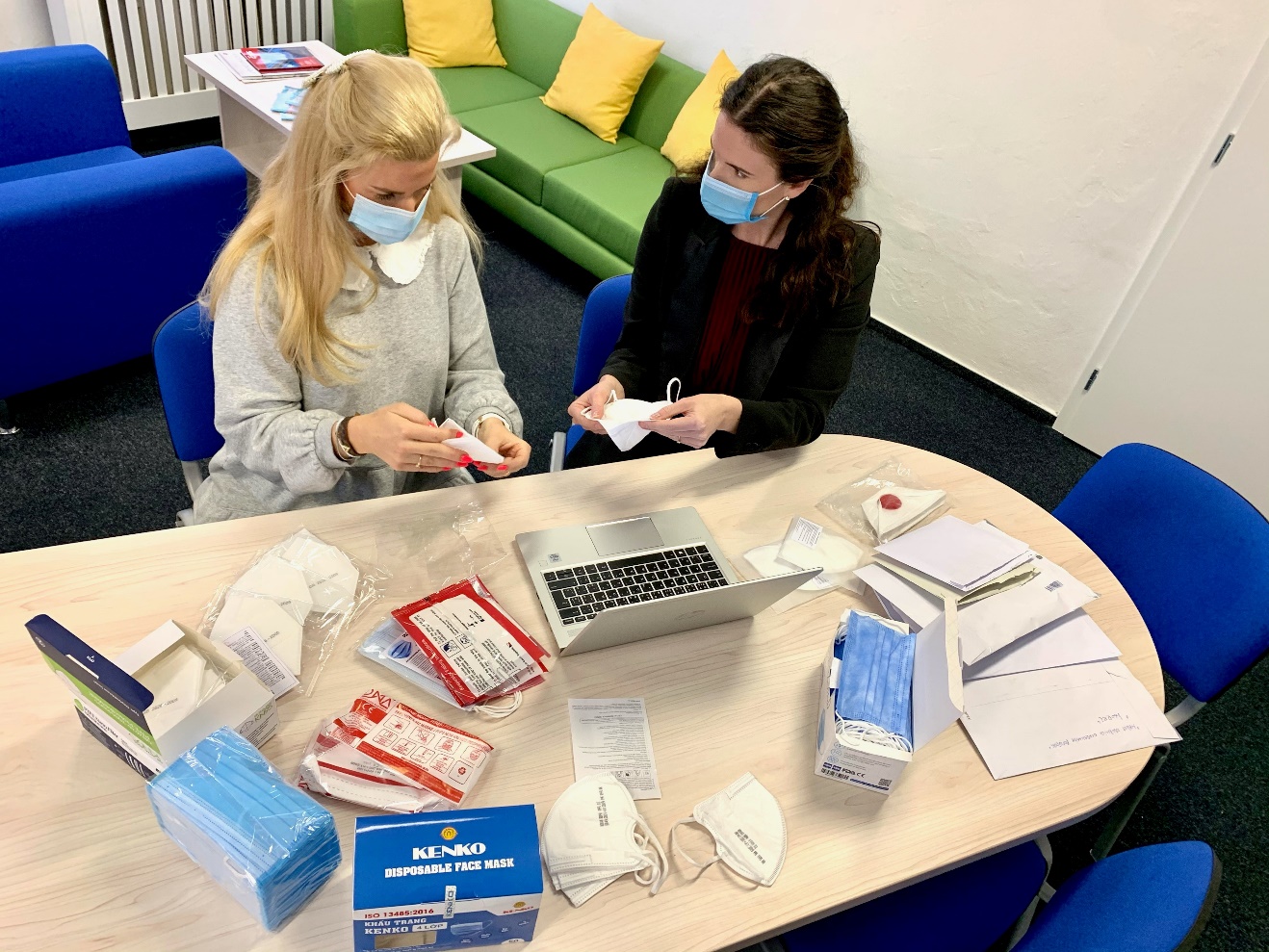 2.  CNPK realizoval centralizovanou veřejnou   
zakázku
V listopadu 2020 jsme vyhlásili VZ „Nákup osobních ochranných pomůcek“ a obdrželi jsme výhodné ceny ústenek, respirátorů FFP2 a FPP3
K dispozici pro všechny organizace PK na našem e-shopu

3.  Spolupráce s Krizovým štábem Plzeňského kraje
JAK JSME OBSTARÁVÁLI OCHRANNÉ POMŮCKY V DOBĚ COVIDU?
Z důvodu ukončení dosavadních kontraktů jsme realizovali veřejné zakázky na dodávku elektřiny a zemního plynu pro organizace PK na období 2021 a 2022.

Nákup energií proběhl prostřednictvím dohodce na Komoditní burze Kladno v lednu 2020. Následně organizace Plzeňského kraje podepsaly závěrkové listy.
DODÁVKA ENERGIÍ
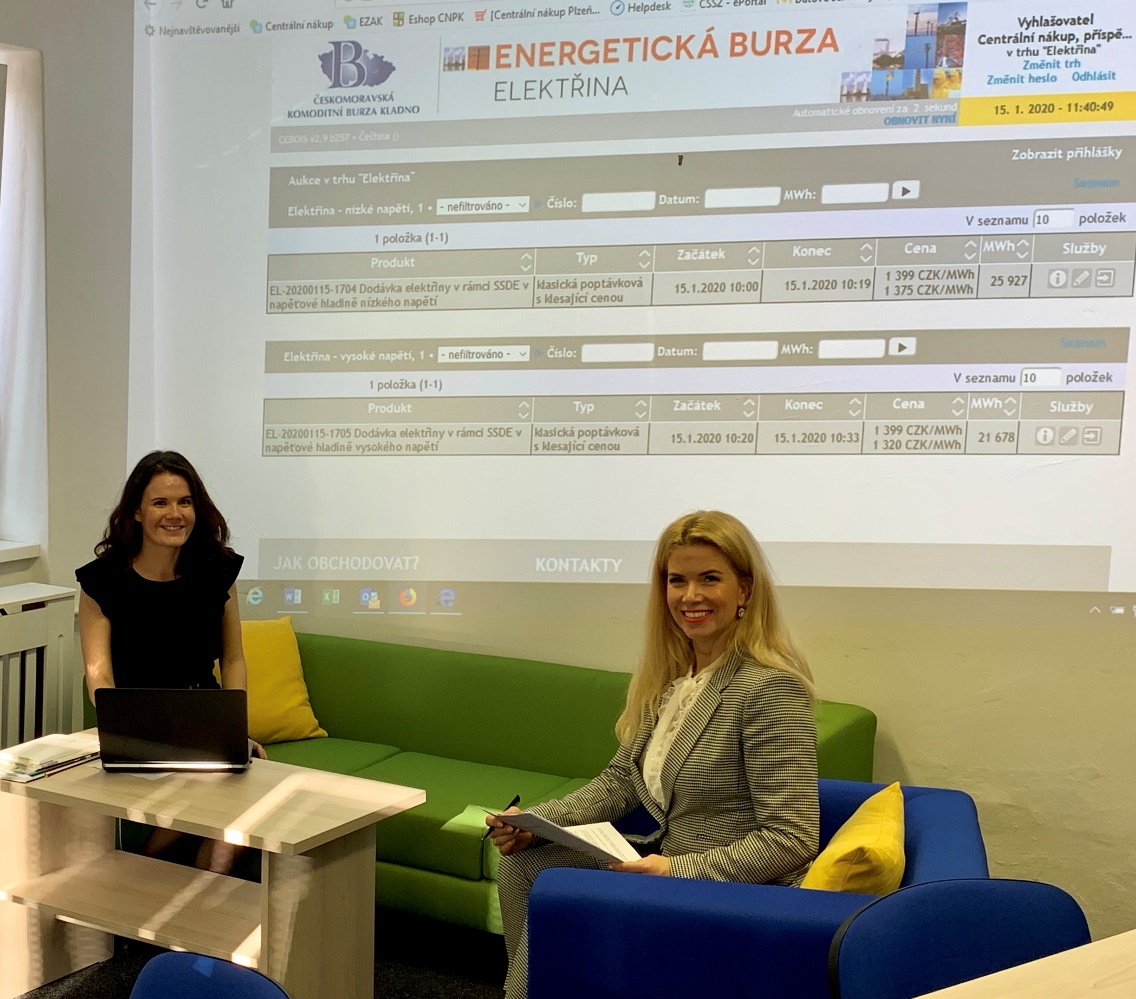 Dodavatelem zemního plynu je:  Pražská plynárenská, a.s. (maloodběr) a CENTROPOL ENERGY, a.s. (velkoodběr).

Dodavateli elektrické energie je: CENTROPOL ENERGY, a.s. (nízké napětí) a Pražská energetika, a.s. (vysoké napětí).
KOLIK JSME UŽ UŠETŘILI NA ENERGIÍCH?
Poptávali jsme pro organizace Plzeňského kraje celkem: 
101 tisíc MWh zemního plynu
48 tisíc MWh elektřiny

Významné finanční úspory – 25,1 mil. Kč – oproti obvyklé ceně na trhu

Snížení nákladů o více než 4 % oproti předchozímu nákupu – 5 mil. Kč

CNPK nakupuje na komoditní burze
leden 2020 – využití aktuálního poklesu cen zemního plynu a elektřiny
Na začátku roku 2020 jsme dokončili veřejné zakázky na poskytování služeb v oblasti komunikací pro všechny organizace Plzeňského kraje. Rámcové dohody CNPK uzavřel s operátory na 3 roky s možností roční opce.

Ve veřejné zakázce „Mobilní telefonie Plzeňského kraje 2020 - 2020“ jsme vybrali dodavatele Vodafone Czech Republic, a.s.

Veřejnou zakázku „Pevná telefonie Plzeňského kraje 2020 - 2022“ získal dodavatel O2 Czech Republic, a.s.
DODÁVKY A SLUŽBY
Administrovali jsme mnoho zakázek ze zdravotnictví, např.:
Zajištění lékařské pohotovostní služby a pohotovostní služby v oboru zubní lékařství
Zajištění protialkoholní záchytné stanice na území Plzeňského kraje
Dodávky zdravotnické techniky
Pojištění profesní odpovědnosti.

Pro Nemocnice Plzeňského kraje jsme administrovali centrální zakázky:
Dodávka infuzních roztoků
Dodávka injekčních stříkaček a jehel, inkontinenčních pomůcek nebo obvazového materiálu.

Zahájili jsme intenzivní přípravu na projekty IROP a REACT-EU v oblasti zdravotnictví, aby veřejné zakázky byly vyhlášeny v průběhu roku 2021.
DODÁVKY A SLUŽBY
Při zadávání veřejných zakázek prosazujeme nové a inovativní postupy při zadávání veřejných zakázek. 

Konkrétně se to projevilo při vyhlášení veřejné zakázky „ATLETICKÝ TUNEL - SOUE VEJPRNICKÁ 56, PLZEŇ - DESIGN & BUILD“ s předpokládanou hodnotou 99 mil. Kč bez DPH. 

Použili jsme metodu DESIGN & BUILD, kdy si sám dodavatel zajistí zpracování projektové dokumentace a navrhne řešení.
STAVEBNÍ VEŘEJNÉ ZAKÁZKY
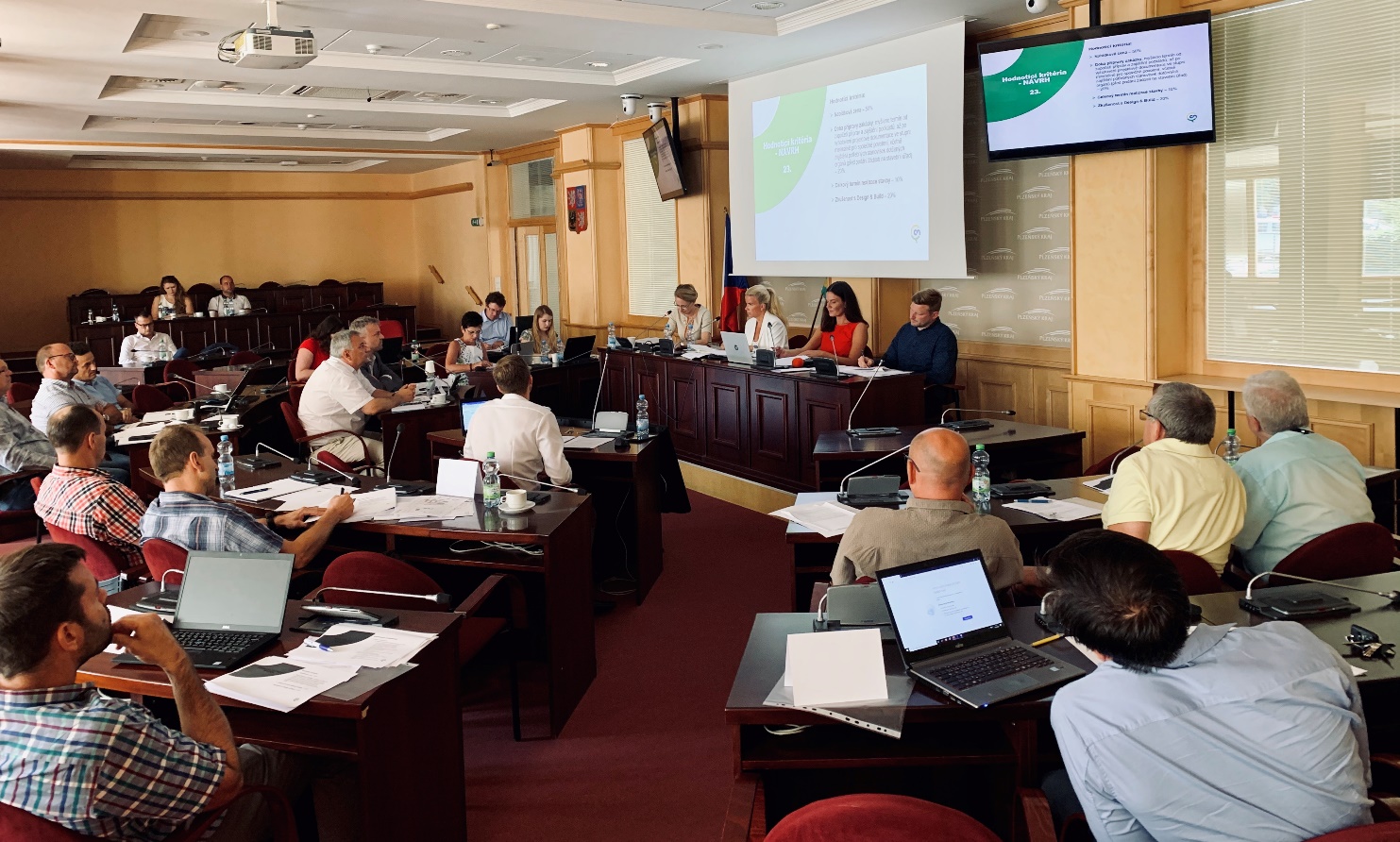 Další významné stavební zakázky jsou:

Výstavba tělocvičny pro Gymnázium Tachov
Rekonstrukce budovy gymnázium Stříbro
Úprava koupelen a nový výtah v Domově seniorů panorama Tachov
Modernizace budovy Stodské nemocnice – 1. a 2. etapa
Energeticky úsporná renovace budovy SPŠS Plzeň
Centrum pro podporu výtvarné kultury Galerie Klatovy/Klenová
Výstavba výcvikové stáje pro skot – SOŠ a SOU Horšovský Týn
Rekonstrukce depozitáře pro Studijní vědeckou knihovnu PK
Oprava havarijního stavu fasády pro Gymnázium Luďka Pika v Plzni
STAVEBNÍ VEŘEJNÉ ZAKÁZKY
Vedle hlavní činnosti poskytujeme i poradenství v oblasti zákona č. 134/2016 Sb., o zadávání veřejných zakázek, a to zejména organizacím, které nedisponují odborníky v oblasti veřejných zakázek, např. školám, sociálním zařízením či nemocnicím. 


Zajišťujeme svoji vedlejší činnost, a to administraci veřejných zakázek pro obce a města dle jednotlivých objednávek. 

Konkrétně byly realizovány zakázky na svoz komunálního odpadu pro obec Chotíkov a obec Trnová, dále přístavba sociálních bytů s pečovatelskou službou pro obec Chlumčany.

Pro obce jsme v roce 2020 administrovali 3  veřejné zakázky.
VEŘEJNÉ ZAKÁZKY PRO OBCE
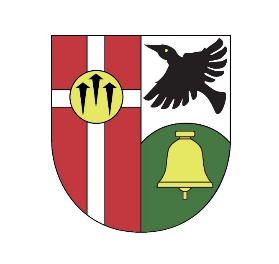 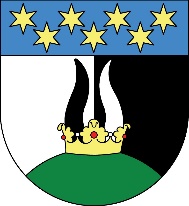 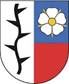 obec Chotíkov
obec Trnová
obec Chlumčany
Z pozice centrálního zadavatele jsme realizovali v roce 2020 následující veřejné zakázky pro organizace PK, v souladu s Usnesením RPK č. 4661/20 ze dne 27.4.2020:

Dodávka jídelního a kuchyňského nádobí pro Plzeňský kraj 2021
Dezinsekce a deratizace objektů v Plzeňském kraji 2021-2022
Dodávka elektromateriálu pro Plzeňský kraj 2021
Dodávka ložního a ostatního prádla pro Plzeňský kraj 2021
Kancelářské potřeby pro Plzeňský kraj 2021
Papírová hygiena pro Plzeňský kraj 2021
Kancelářský papír pro Plzeňský kraj 2021
Školní nábytek pro Plzeňský kraj 2021
Tonery pro Plzeňský kraj 2021
ICT pro Plzeňský kraj 2021
Nákup osobních ochranných pomůcek
CENTRALIZOVANÉ VEŘEJNÉ ZAKÁZKY
CENTRÁLNÍ KOMODITY SOUTĚŽENÉ V ROCE 2020 - plnění v roce 2021
Souhrnný přehled skutečného objemu plnění u centrálně soutěžených veřejných zakázek 2020
PŘEHLED SKUTEČNÉHO OBJEMU PLNĚNÍ
REKAPITULACE ÚSPOR
V rámci veřejných zakázek dokončených v roce 2020 se jednalo o částku 140 360 244 Kč bez DPH u 152 zadaných veřejných zakázek. Úspora je počítána ve vztahu k předpokládané hodnotě a reálně vysoutěžené ceně. Do celkového počtu jsou počítány veřejné zakázky centralizované a veřejné zakázky administrované.
Ekonomické ukazatele provozu Centrálního nákupu, příspěvkové organizace
ROZPOČET
Centrální nákup, příspěvková organizace, obdržel příspěvek na provoz od zřizovatele ve výši 16 520 000 Kč.